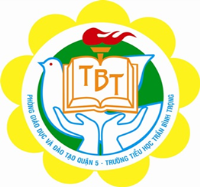 PHÒNG GIÁO DỤC – ĐÀO TẠO QUẬN 5
TRƯỜNG TIỂU HỌC TRẦN BÌNH TRỌNG
TOÁN
TUẦN 3
TRIỆU VÀ LỚP TRIỆU (TIẾP THEO)
Giáo viên: Ngô Kim Phụng
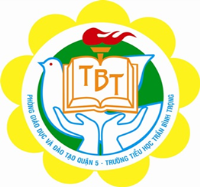 Kiểm tra bài cũ
* Viết số:
- Ba trăm hai mươi bảy triệu không nghìn hai trăm năm mươi:
- Hai trăm ba mươi triệu không nghìn hai trăm sáu mươi:
* Đọc số:
183 503  ; 324 430  ;  263 0123 ;  540 071
Toán
Triệu  và lớp triệu (tiếp theo)
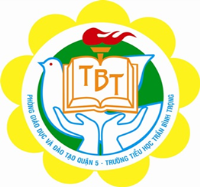 4
1
3
1
7
3
4
2
5
Viết số: 342 157 413
Đọc số: Ba trăm bốn mươi hai triệu một trăm năm mươi bảy nghìn bốn trăm mười ba.
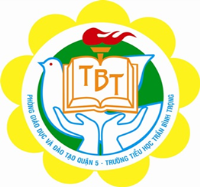 Thi đọc nhanh
123 456 201
389 603 479
78 954 300
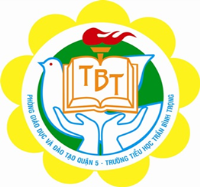 Bài 1: Viết số
32 000 000
32 516 000
32 516 497
834 291 712
300 209 037
500 209 037
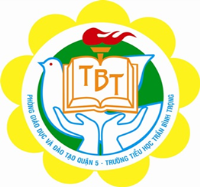 Bài 2: Đọc các số sau.
7 312 836 ; Bảy triệu ba trăm mười hai nghìn tám trăm ba mươi sáu.
 57 602 511; 
351 600 307; 
900 370 200; 
400 070 192;
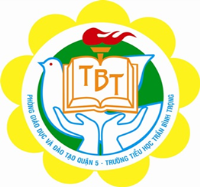 Bài 3; Viết các số sau.
a) Mười triệu hai trăm năm mươi nghìn hai trăm bốn mươi;
10 250 240
b) Hai trăm năm mươi ba triệu năm trăm sáu mươi bốn nghìn tám trăm tám mươi tám.
253 564 888
c) Bốn trăm triệu không trăm ba mươi sáu nghìn một trăm linh năm.
400 036 105
d) Bảy trăm triệu hai trăm ba mươi mốt.
700 000 231
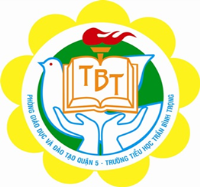 Chúc các em sức khỏe và học tập tốt !